Thinking about Algorithms Abstractly
Recursion
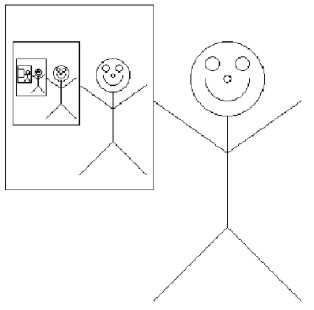 Jeff Edmonds 
York University
Lecture 3
COSC 3101
Recursive Images
if n=1
if n=0, draw
n=0
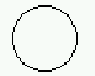 else draw
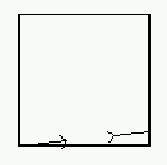 And recursively
Draw here with n-1
Recursive Images
if n=2
if n=0, draw
n=1
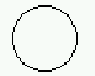 else draw
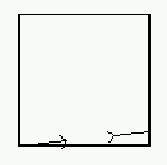 And recursively
Draw here with n-1
Recursive Images
if n=3
if n=0, draw
n=2
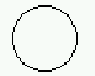 else draw
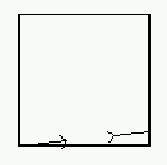 And recursively
Draw here with n-1
Recursive Images
if n=30
if n=0, draw
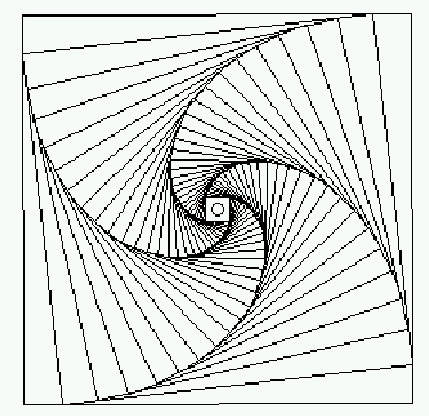 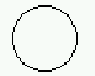 else draw
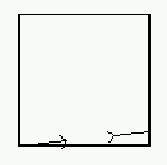 And recursively
Draw here with n-1
if n=5
if n=1
if n=2
if n=3
if n=4
Recursive Images
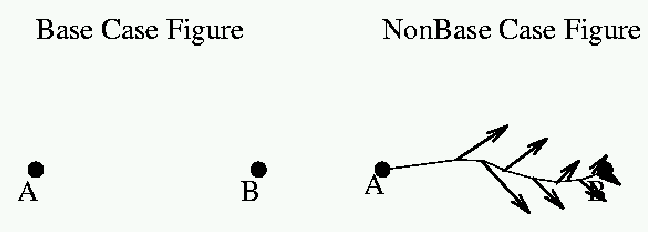 if n=0
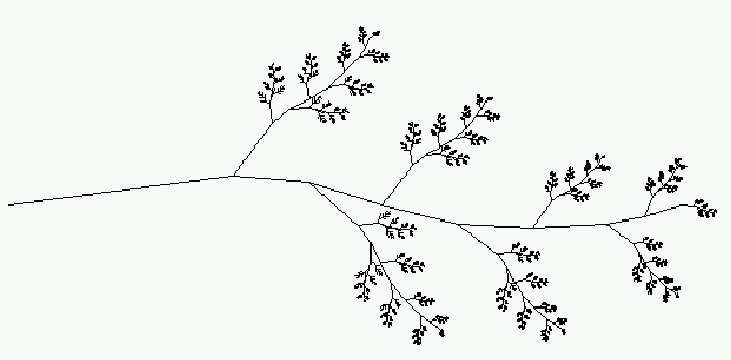 if n=1
if n=2
if n=3
if n=4
if n=5
Recursive Images
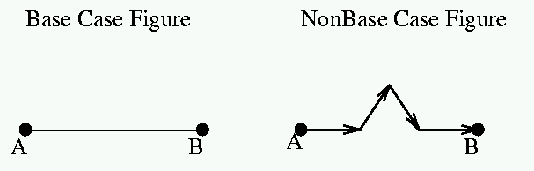 if n=0
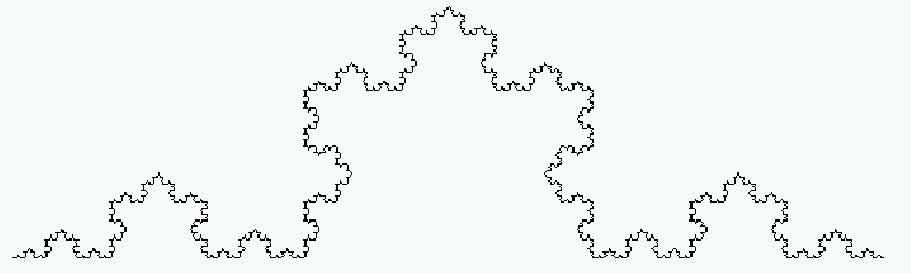 Recursive Images
Þ ¥
= (4/3)n
L(n) = 4/3 L(n-1)
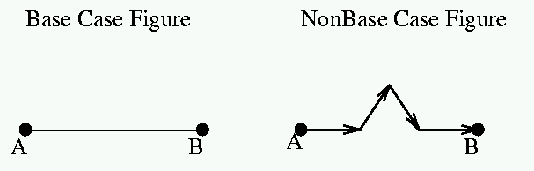 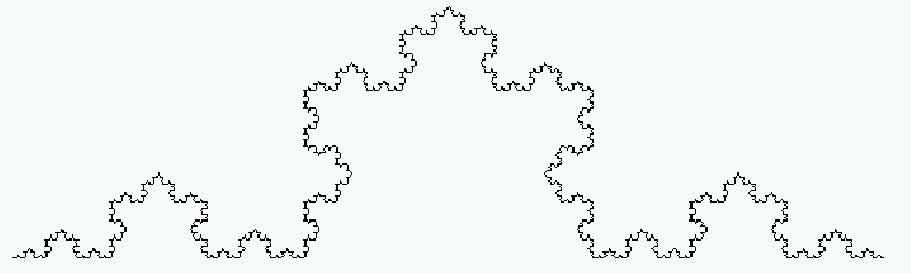 Recursive Images
A Hilbert Space-filling Curve is a 1-dim line 
that “fills” a 2D plane, 
then a 3D cube.
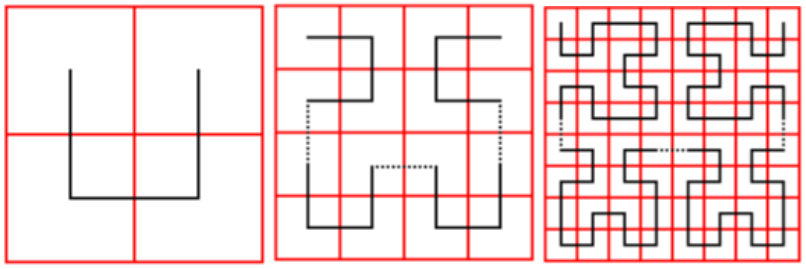 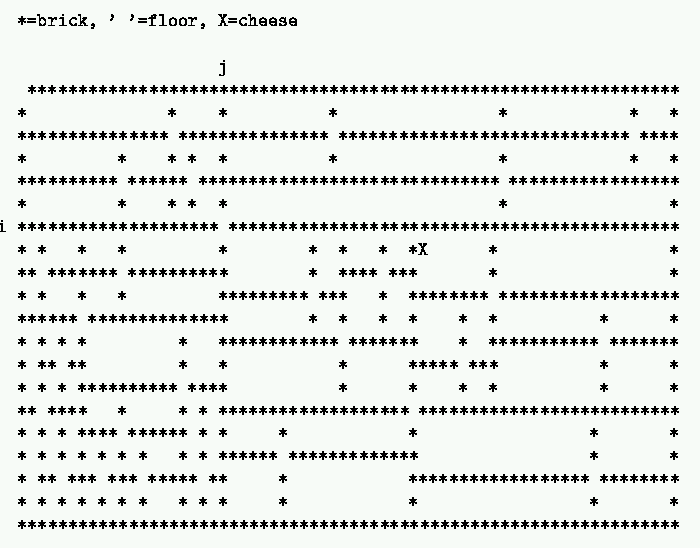 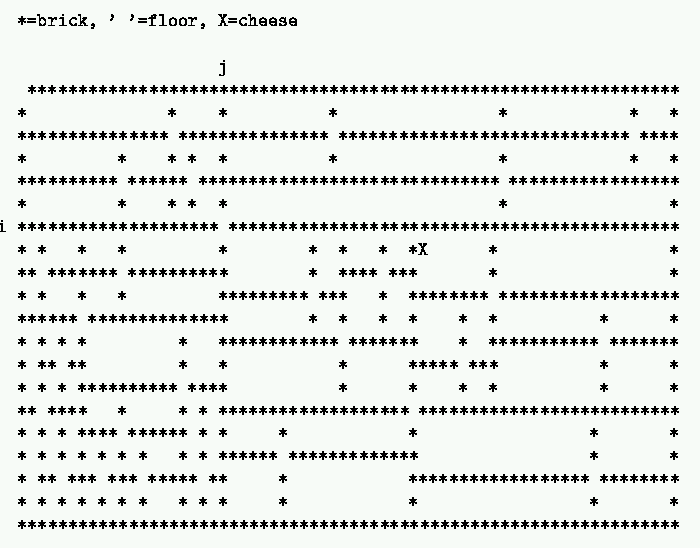 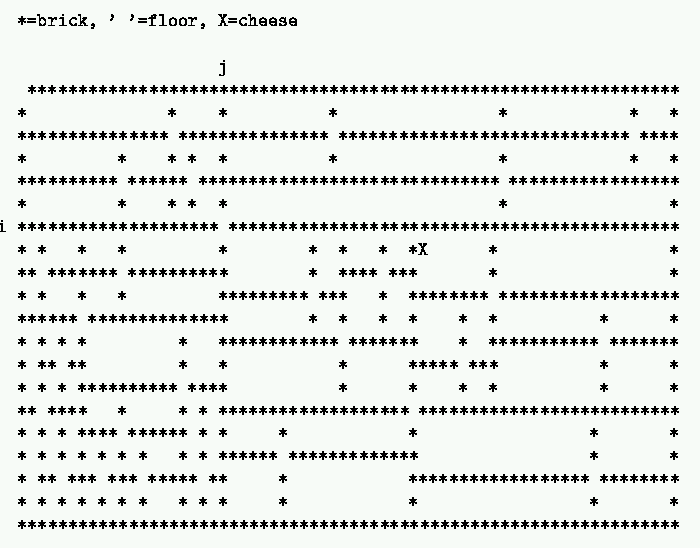 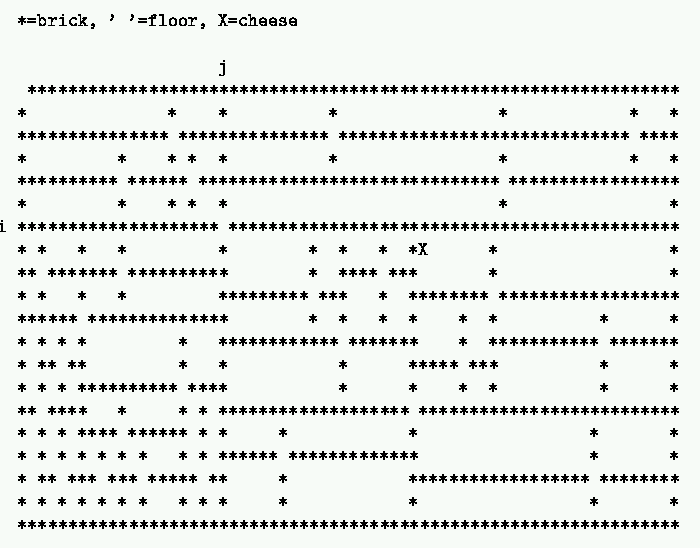 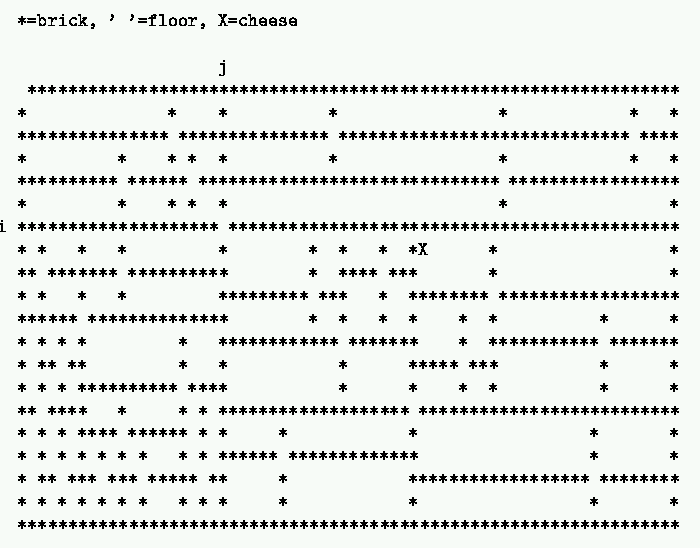